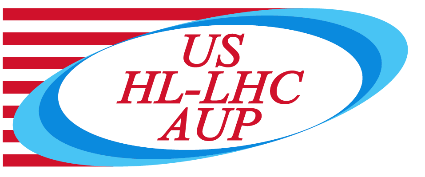 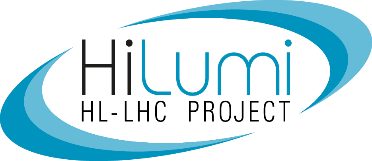 MQXFA20 Coils Acceptance ReviewQXFA121, QXFA125, QXFA142, and QXFA146
Fred Nobrega, L3/CAM, Coil Fabrication at FNAL
Miao Yu, Deputy L3
Vittorio Marinozzi, Electrical Measurements & Testing
MQXFA20 Coils Acceptance Review 
December 12, 2024
Overview
The MQXFA coil working group team selected the best coils on hold for use in MQXFA20. Coils on hold have critical DR’s.
DR’s written against specific step in traveler which conforms to the following documents:
QXFA Series Coil Production Specification, US-HiLumi-doc-2986
MQXFA Final Design Report, US-HiLumi-doc-948
QXFA Series Coil Fabrication Electrical QC Plan, US-HiLumi-doc-521

Appendix
Coil data for the magnet fabrication report
MQXFA20 Coils Acceptance Review  – December 12, 2024
2
DR Summary
Critical DR – affects form/fit/function and needs L2 review
* 8 electrical DR’s for temp/humidity out of spec. Majority were caused by elevated shop floor temperature.

Links to all DR’s: (VPN or FNAL services account required) 
Discrepancy Reports – QXFA121,  QXFA125,  QXFA142, QXFA146
MQXFA20 Coils Acceptance Review  – December 12, 2024
3
QXFA121 DR’s
Critical DR – affects form/fit/function and needs L2 review
MQXFA20 Coils Acceptance Review  – December 12, 2024
4
QXFA125 DR’s
Critical DR – affects form/fit/function and needs L2 review
MQXFA20 Coils Acceptance Review  – December 12, 2024
5
QXFA125 DR’s
Critical DR – affects form/fit/function and needs L2 review
MQXFA20 Coils Acceptance Review  – December 12, 2024
6
QXFA125 DR’s
Critical DR – affects form/fit/function and needs L2 review
MQXFA20 Coils Acceptance Review  – December 12, 2024
7
QXFA142 NCR
Critical DR – affects form/fit/function and needs L2 review
Note: DR’s for QXFA142 were reviewed during the MQXFA14 Coil Acceptance Review and can be found in the backup slides.
MQXFA20 Coils Acceptance Review  – December 12, 2024
8
QXFA146 DR’s
Critical DR – affects form/fit/function and needs L2 review
MQXFA20 Coils Acceptance Review  – December 12, 2024
9
QXFA146 DR’s
Critical DR – affects form/fit/function and needs L2 review
MQXFA20 Coils Acceptance Review  – December 12, 2024
10
Appendix
Backup slides

Coil data for magnet fabrication report
Reaction temperature plots
Electrical measurements & tests
Coil lengths
Cable parameters
Wedge lengths & gaps
Pole gaps
MQXFA20 Coils Acceptance Review  – December 12, 2024
11
Backup Slides
See separate slide decks for each coil’s evaluation and repair.
MQXFA20 Coils Acceptance Review  – December 12, 2024
12
Reviewed for MQXFA14QXFA142 DR’s
Critical DR – affects form/fit/function and needs L2 review
MQXFA20 Coils Acceptance Review  – December 12, 2024
13
Reviewed for MQXFA14QXFA142 DR’s
Critical DR – affects form/fit/function and needs L2 review
MQXFA20 Coils Acceptance Review  – December 12, 2024
14
Reviewed for MQXFA14QXFA142 DR’s
Critical DR – affects form/fit/function and needs L2 review
MQXFA20 Coils Acceptance Review  – December 12, 2024
15
Reviewed for MQXFA14QXFA142 DR’s
Critical DR – affects form/fit/function and needs L2 review
MQXFA20 Coils Acceptance Review  – December 12, 2024
16
Coil Data for Magnet Fabrication Report
MQXFA20 Coils Acceptance Review  – December 12, 2024
17
QXFA121 Average Temperature & Dwell Time
MQXFA20 Coils Acceptance Review  – December 12, 2024
18
QXFA121 210° C Plateau
MQXFA20 Coils Acceptance Review  – December 12, 2024
19
QXFA121 395° C Plateau
MQXFA20 Coils Acceptance Review  – December 12, 2024
20
QXFA121 665° C Plateau
MQXFA20 Coils Acceptance Review  – December 12, 2024
21
QXFA125 Average Temperature & Dwell Time
MQXFA20 Coils Acceptance Review  – December 12, 2024
22
QXFA125 210° C Plateau
MQXFA20 Coils Acceptance Review  – December 12, 2024
23
QXFA125 395° C Plateau
T/C #4
MQXFA20 Coils Acceptance Review  – December 12, 2024
24
QXFA125 665° C Plateau
MQXFA20 Coils Acceptance Review  – December 12, 2024
25
QXFA142 Average Temperature & Dwell Time
MQXFA20 Coils Acceptance Review  – December 12, 2024
26
QXFA142 210° C Plateau
MQXFA20 Coils Acceptance Review  – December 12, 2024
27
QXFA142 395° C Plateau
MQXFA20 Coils Acceptance Review  – December 12, 2024
28
QXFA142 665° C Plateau
MQXFA20 Coils Acceptance Review  – December 12, 2024
29
QXFA146 Average Temperature & Dwell Time
MQXFA20 Coils Acceptance Review  – December 12, 2024
30
QXFA146 210° C Plateau
MQXFA20 Coils Acceptance Review  – December 12, 2024
31
QXFA146 395° C Plateau
T/C #4
MQXFA20 Coils Acceptance Review  – December 12, 2024
32
QXFA146 665° C Plateau
MQXFA20 Coils Acceptance Review  – December 12, 2024
33
QXFA121 Hi-pot & Electrical Checks
MQXFA20 Coils Acceptance Review  – December 12, 2024
34
QXFA121 Impulse Test
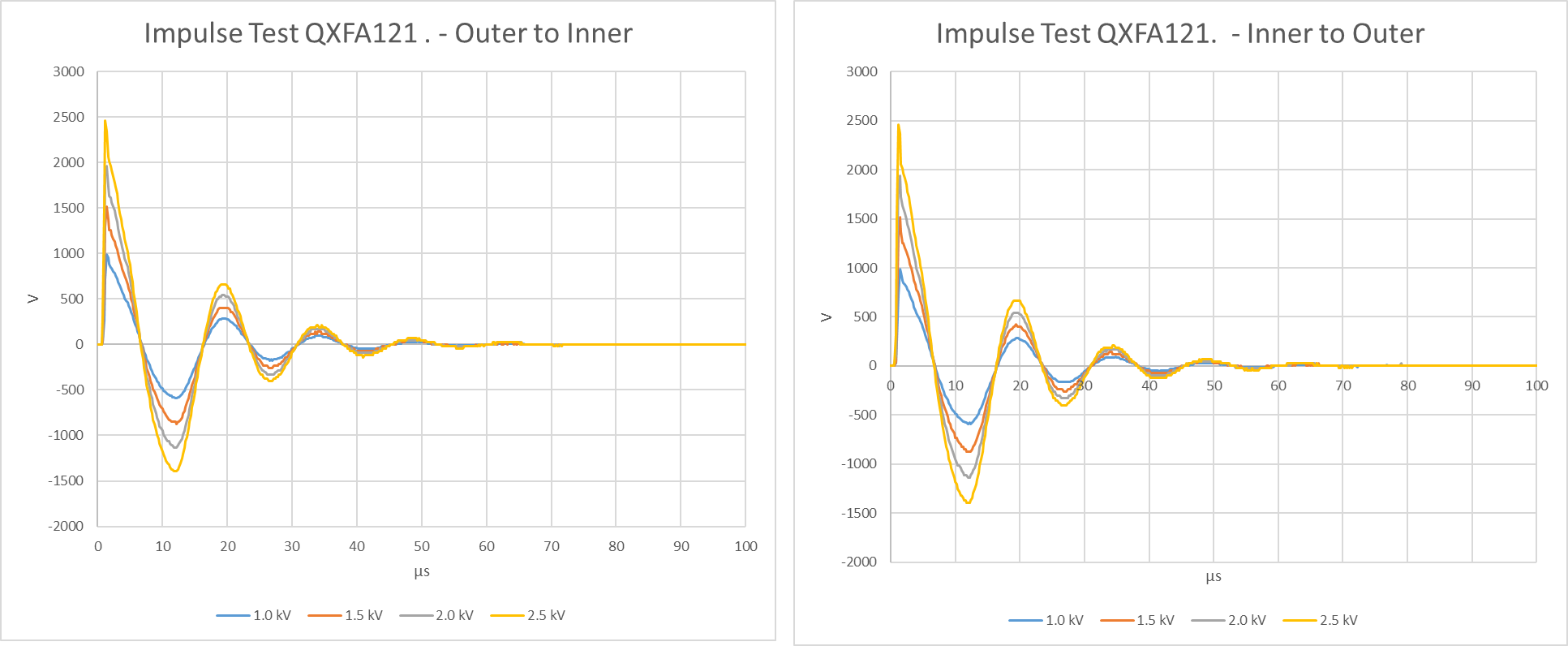 MQXFA20 Coils Acceptance Review  – December 12, 2024
35
QXFA125 Hi-pot & Electrical Checks
MQXFA20 Coils Acceptance Review  – December 12, 2024
36
QXFA165 Impulse Test
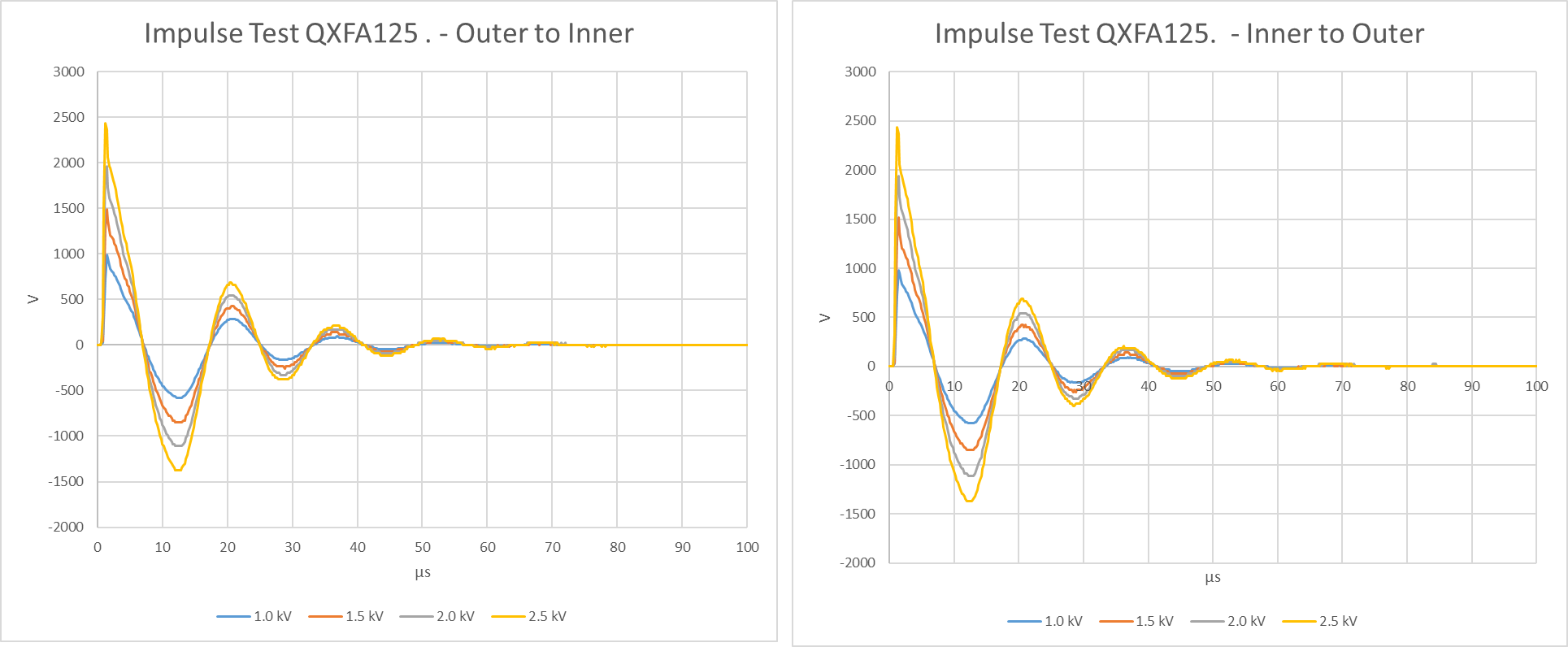 MQXFA20 Coils Acceptance Review  – December 12, 2024
37
QXFA142 Hi-pot & Electrical Checks
MQXFA20 Coils Acceptance Review  – December 12, 2024
38
QXFA142 Impulse Test
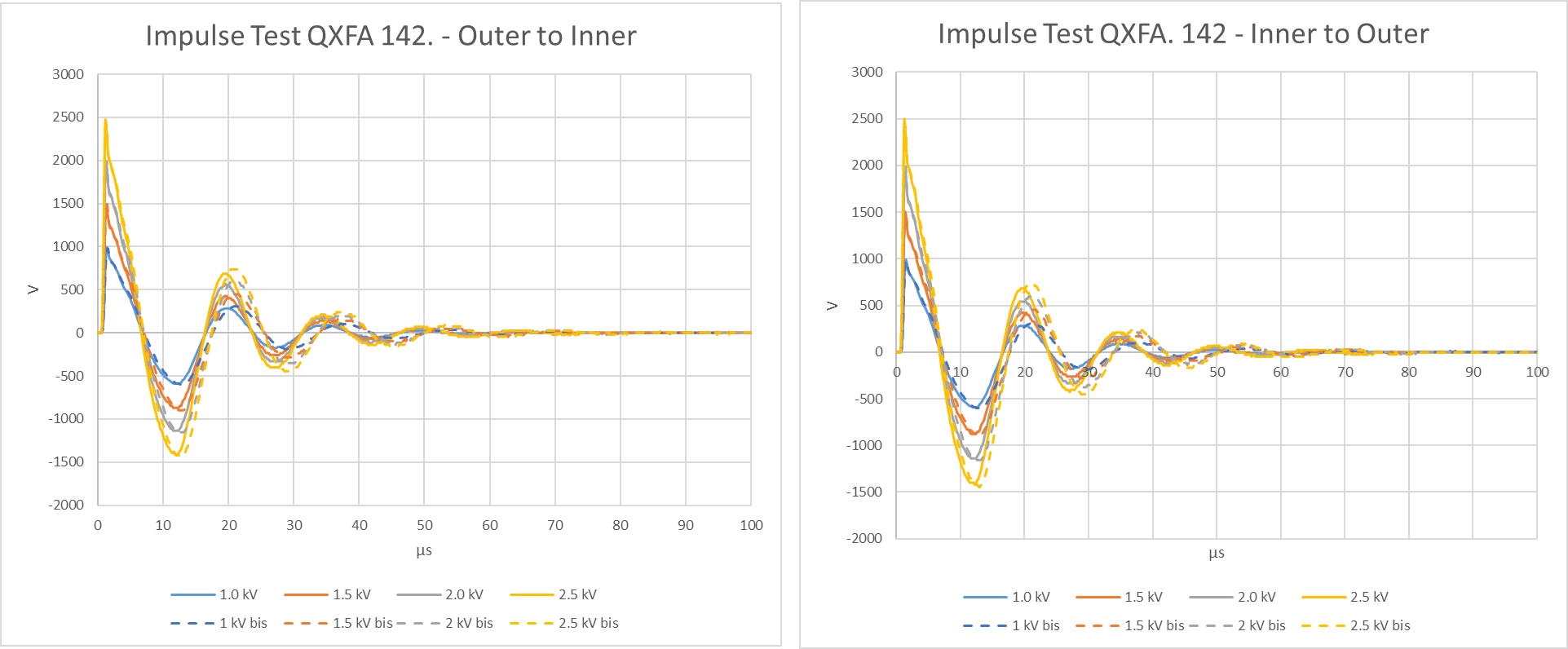 MQXFA20 Coils Acceptance Review  – December 12, 2024
39
QXFA146 Hi-pot & Electrical Checks
MQXFA20 Coils Acceptance Review  – December 12, 2024
40
QXFA146 Impulse Test
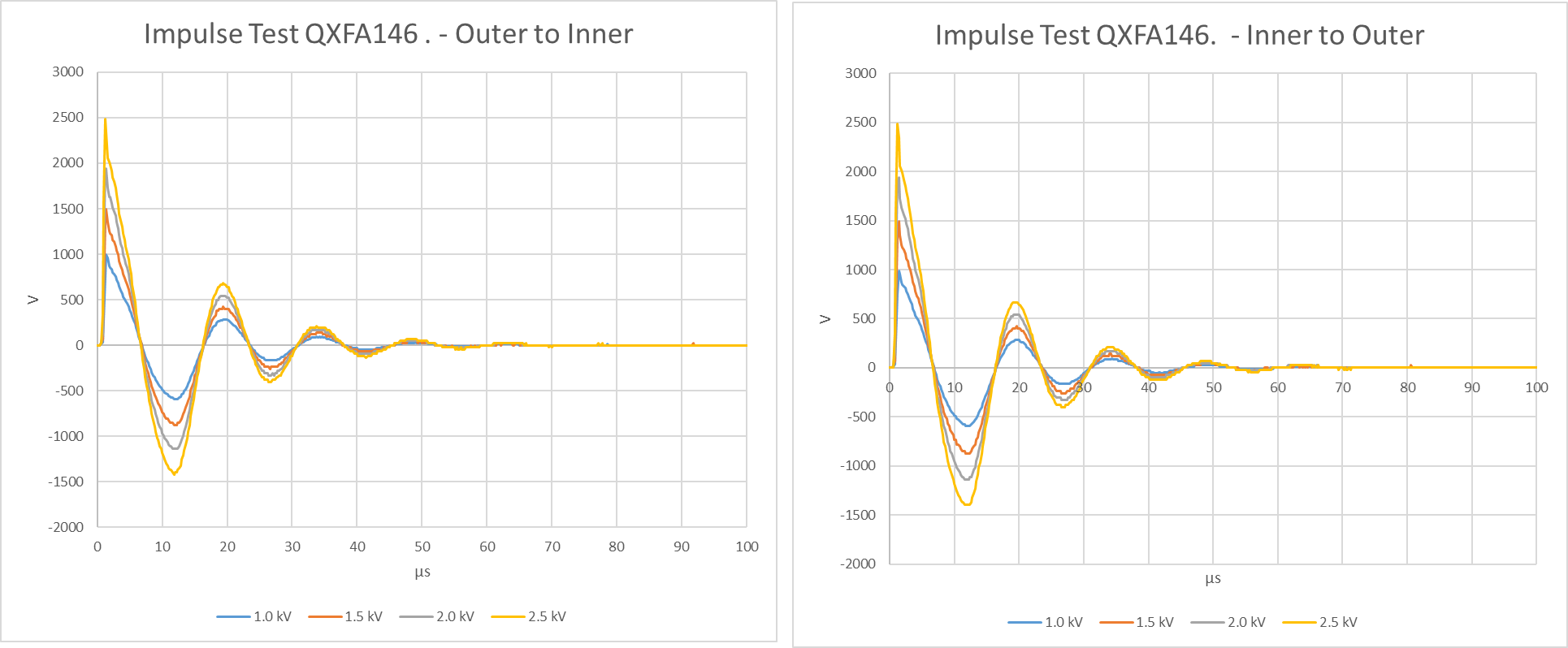 MQXFA20 Coils Acceptance Review  – December 12, 2024
41
Coil Length
MQXFA20 Coils Acceptance Review  – December 12, 2024
42
Cable Preparation
Re-spool the insulated cable to verify the total length (min. 441 m including the winding lead).
Split into two reels for L1 coil (min. 195 m) and L2 coil (min. 246 m).
Cable respooling
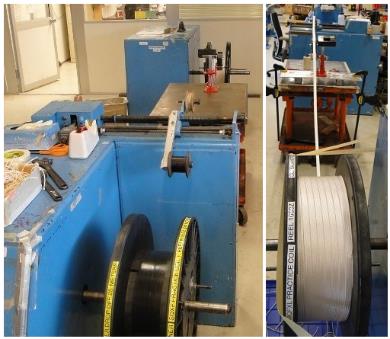 Cable length in coil
* For QXFA 121, based on L1 drop-off cable length measurement, L1 cable usage is calculated 186.3 m, about 1.7 m less than the average. It is believed the L1 drop-off cable length was measured with errors.
MQXFA20 Coils Acceptance Review  – December 12, 2024
43
Wedge Length and Gap
QXFA 121, 125, 142, and 146
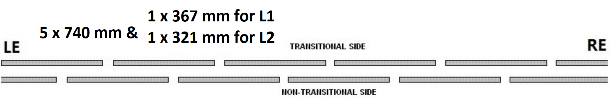 Wedge gap:   2 mm        3.75 mm               3.75 mm                 3.75 mm                3.75 mm               3.75 mm                   2 mm
MQXFA20 Coils Acceptance Review  – December 12, 2024
44
Pole Gap
MQXFA20 Coils Acceptance Review  – December 12, 2024
45